Best Practices
Session Overview
Welcome & Introductions
Background
Exemplar Rapid Fire Presentations
Transforming Digital Learning Activity
Rapid Cycle Evaluation Activity
Reflection & Wrap-Up
[Speaker Notes: Introduce yourself, review the key sections and any logistics for the session.]
Purpose of the Workshop
Learn about best practices for digital learning in the digital age
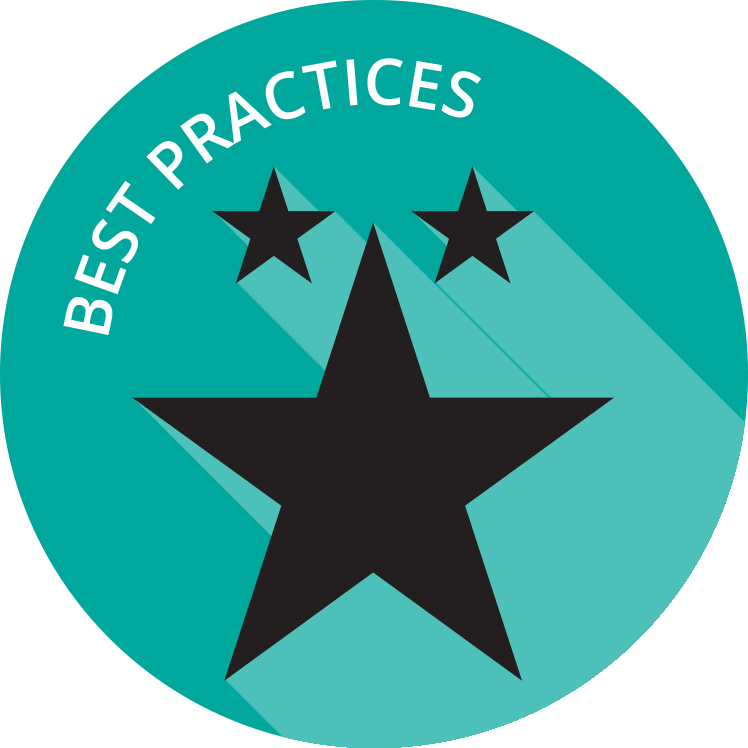 [Speaker Notes: Refer to FG, Page 1-2.]
Objectives
Learn about best practices for learning in the digital age
Review scenarios and discuss issues of transformative digital learning opportunities, connectivity, equity and professional learning with your colleagues
Use rapid cycle evaluation for digital instructional materials
[Speaker Notes: Refer to FG, Page 1-2.]
Objectives
Collaborate with colleagues regarding best practices to ensure digital learning in action
Develop and maintain relationships with other district and state leaders
[Speaker Notes: Refer to FG, Page 1-2.]
I’m Here and I’m In
Share your name and title and in one short sentence, why they are attending the meeting.   
Ask participants to say: “I’m here and I’m in”
[Speaker Notes: Introduce the welcome activity to help you better understand who is in the audience and to get participants engaged. 
Refer to FG, Welcome Activity, page 2 for activity instructions]
Overview
NETP Digital Use Divide Infographic 
Need to close the digital use divide 
Focus on the active use of technology 
Creation
Production
Problem-solving
[Speaker Notes: Provide background information 
Refer to FG, Background, page 2-3.]
Active Uses of Technology
Personalized instruction to support learning activities specific to each learner
Access to online courses & virtual activities including field trips and science labs not available on campus
Collaboration with peers and experts locally and across the globe
Game and simulation experiences to support critical thinking and project based learning skills
Support for computer programming and coding opportunities
Easily adapted to address students’ learning differences and styles
Real-time assessments
[Speaker Notes: Provide background information 
Refer to FG, Background, page 3-4.]
Reimagining Classrooms
[Speaker Notes: Refer to FG,  Background. Video
Reimagining Classrooms: Teachers as Learners and Students as Leaders 
Kayla Delzer speaks about her mission to revitalize learning and the classroom environment. Kayla explains how to release the power in the classroom by giving students ownership of their learning and making it relevant to them. 
https://youtu.be/w6vVXmwYvgs]
Discussion Questions
What parts of this presentation resonate with you?
Do you have classrooms that already demonstrate digital learning in action?
If yes, please share an example
Exemplar Rapid Fire Presentations
Add presenter name, district/school
Discussion Questions
How is your school/district similar to the exemplar?
Are there practices shared that your school/district can implement right away? 
What are some of your challenges?
[Speaker Notes: Ask one or two exemplar schools/districts to share their background and experience regarding collaborative leadership for learning. The presentations should be 5-7 minutes and prepared in advance of the workshop. Additional information about presentations can be found in the Logistics resource. 
Refer to FG, Collaborative Leadership for instructions. You can also refer to the Logistics Resource for tips]
Transforming Digital Learning Activity
Student Vignette
How does the seamless broadband connectivity impact this student’s learning opportunities? 
What practices are the teachers using that demonstrate digital learning in action?
[Speaker Notes: Refer to FG, page 4 for activity instructions]
Transforming Digital Learning Activity
Teacher Vignette
How does the seamless broadband connectivity impact this teacher’s instruction? 
What type of professional learning opportunities would you speculate have impacted this teacher’s instructional practices? 
How does this teacher demonstrate leadership?
[Speaker Notes: Refer to FG, page 4 for activity instructions]
Transforming Digital Learning Activity
Administrator Vignette
How does the seamless broadband connectivity impact this administrator’s work flow? 
What type of leadership style would you speculate this administrator has based on the teacher collaboration? 
What type of expectations do you believe this administrator has for students and teachers? How does that impact learning experiences?
[Speaker Notes: Refer to FG, page 4 for activity instructions]
Rapid Cycle Evaluation Coach
Goal is to support school and district’s procurement and implementation processes
Conduct short cycle evaluations of educational technologies
Free and openly licensed web-based platform
Includes evidence-based decision making
Five-step process includes intuitive tools
Rapid Cycle Evaluation
Reflection & Wrap-Up
Two Stars and a Wish Activity
Share two things your school/district is doing well. 
Share one thing you plan to work on based on your return to the office.
[Speaker Notes: Take a few moments to reflect on the session, share details about additional events related to the remainder of the day and engage the participants to take action when they return to their schools/districts. 
Refer to the FG, Reflection, page 7]
Wrap Up
Think about what tools and resources you can use to:
Maintain relationships 
Encourage collaboration
Identify opportunities for on-going professional learning and workshops.
[Speaker Notes: Refer to FG, Wrap Up, page 7.]
Thank You!
Learn more at: 
Transforming Digital Learning: Toolkit to Support Educators and Stakeholders